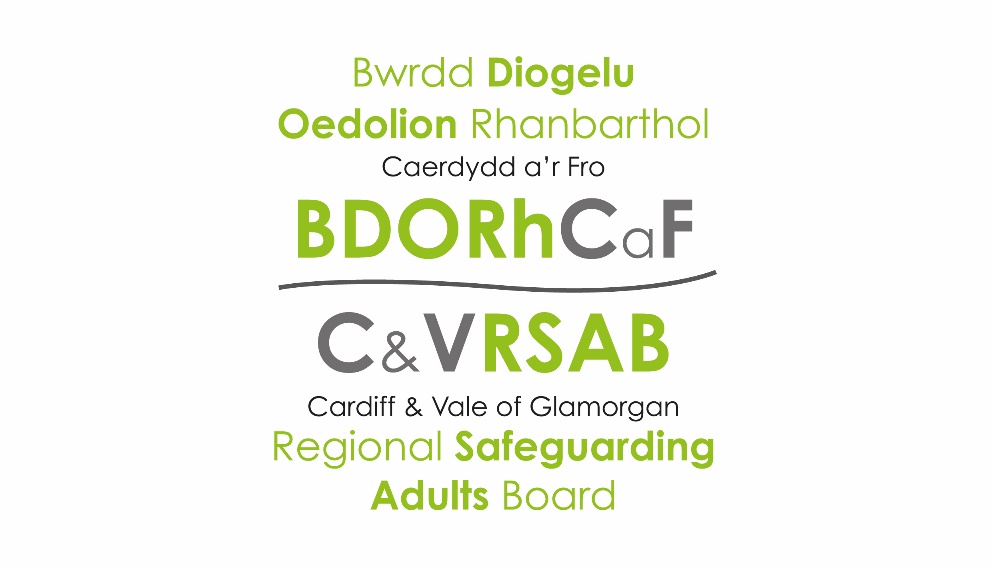 Harmful Sexual Behaviour- 7 Minute Briefing
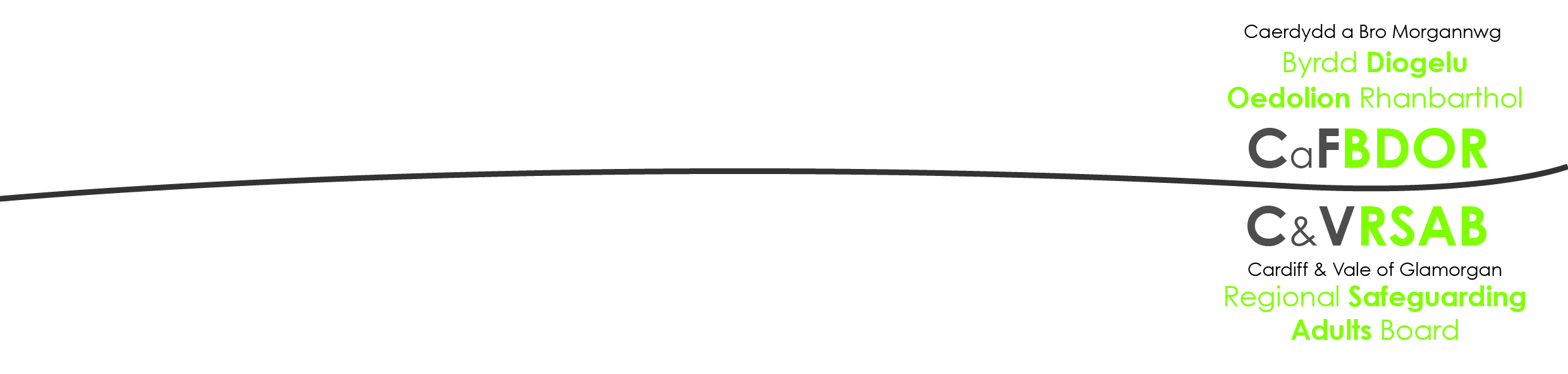 1. WHAT IS IT?
Harmful sexual behaviours' can be defined as: Sexual behaviours  expressed  by  children  and young people under the age of 18 years old that are developmentally inappropriate, may be harmful towards self or others, or be abusive towards another child, young person or adult. 
This definition of HSB includes both contact and non-contact behaviours (grooming, exhibitionism, voyeurism and sexting or recording images of sexual acts via smart phones or social media applications).
2. WHAT IS IT?
Sexual abuse perpetrated by children and young people is not a rare phenomenon. At least one-third of all sexual offences against children and young people in the UK are committed by other children and young people, and the extent of sexual abuse may be much higher. Radford (2011) found that two thirds of individuals who had experienced contact sexual abuse as children had been abused by someone under 18
3. KEY ISSUES
The recent increase in reported incidents may simply reflect the increasing awareness of child sexual abuse in general over the past two decades. 
We live in an age where children sharing sexual  images online and through sexting has become ubiquitous. Technology also means that children are being exposed to ever more extreme pornography at an ever earlier age, which can distort the way they come to understand
4. KEY ISSUES
The peak time for the development of HSB is early adolescence/ onset of puberty 
Around 90% of young people who engage in HSB are adolescent boys although evidence is emerging about small but increasing numbers of females whose sexual behaviour is harmful
Another feature amongst children who exhibit is a form of learning disability 
Many children and young people who present with HSB have histories of multiple abuse and disadvantage
5. KEY ISSUES
Assessments should recognise that areas of unmet development needs, attachment problems, special educational needs and disabilities may be relevant in understanding the abusive behaviour
All children including the instigator of the behaviour, need to be viewed as under procedures which recognise the child protection and potentially criminal element to the behaviour 
Many parents whose children engage in HSB are, themselves lonely and isolated; often facing stigma, rejection and hostility as responses to their child’s sexual behaviour
6. KEY ISSUES
Have I considered that HSB may be an indicator of abuse?
Are records sufficiently detailed to provide an accurate overview of what is happening?
How can we identify the reasons behind the child’s behaviour and ta.ke action to address them?
Have we considered the child's use of social media and whether they are a part of any networks that promote HSB?
7. ACTION
There should be a co-ordinated approach to allegations of sexual abuse by children and young people that involves the Youth Offending Service as well as social services, police, education services (including educational psychology and education welfare), the health service (including child and adolescent mental health service) and specialist harmful behaviour services where available
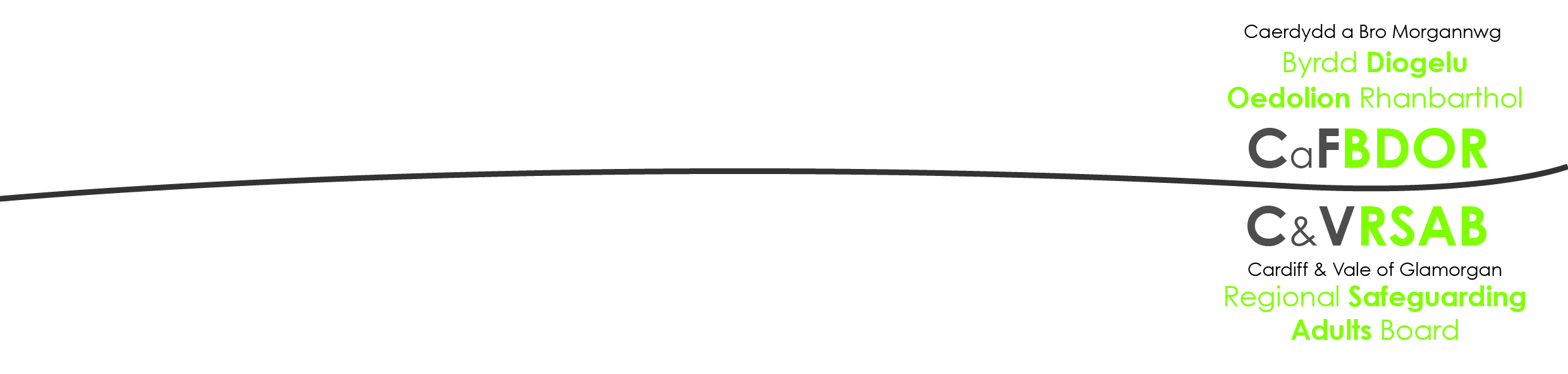